Intelligens rendszerfelügyelet (VIMIA370)
Szkriptelés alapok (PowerShell)
Micskei Zoltán, Honfi Dávid
http://mit.bme.hu/~micskeiz
[Speaker Notes: Utolsó módosítás: 2015. március 2.]
Kedvcsináló: Facebok képek
Le szeretnénk tölteni a FB ismerőseink profilképét
Könnyen automatizálható feladat
FB-nak van API-ja, később is kellhet még ez
Biztos van rá freeware/shareware, de
Megbízható? Azt csinálja, ami nekünk kell?
Informatikusok vagyunk, meg tudjuk írni
Szkript <10 perc alatt elkészülhet
FB API: https://developers.facebook.com/docs/reference/api/
PowerShell: Invoke-RestMethod, Invoke-WebRequest
2
[Speaker Notes: Ez egy gyorsan összedobott megoldás, majd a gyakorlati anyagok közé bekerül egy szép változat is:
--------------------------------
$AccessToken = "XXXXXX"

$friendsUri = "https://graph.facebook.com/me/friends?access_token=" + $AccessToken
$friends = Invoke-RestMethod -Uri $friendsUri -ErrorAction Stop

$friends.data | % {
        $pictureUri = "https://graph.facebook.com/" + $_.id + "/picture?type=large"        
        Invoke-WebRequest -Uri $pictureUri -OutFile ($_.name + ".jpg") -ErrorAction Continue
}]
PowerShell
Új szkript környezet a Windowsban (2006-)
bash/Perl/stb. tapasztalatok alapján
Újdonság: 
teljesen objektumorientált, 
.NET-tel integrált
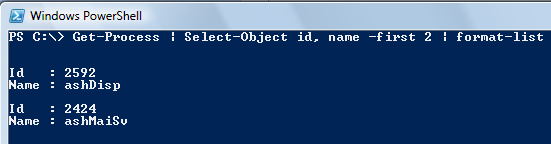 Itt nem string ment át a csővezetéken, hanem egy System.Diagnostics.Process objektumokból álló gyűjtemény!
3
[Speaker Notes: Get-Process | Select-Object id, name -first 2 | format-list]
Miért fontos a PowerShell?
Ez az új automatizálási motor Windowson
Adminisztrációs felület,       MMC
Admin UI
Szkript
Szkript
PowerShell
COM felület
.NET Framework
Szerver-funkcionalitás
Múlt
Szerver-funkcionalitás
Jelen, jövő
4
Soós Tibor, Windows Server 2008 { PowerShell },
[Speaker Notes: A Microsoft korábban a szervertermékeiben a funkcionalitás nagy részét a GUI-n keresztül tette elérhetővé. Ez a PowerShell megjelenésével megváltozott, azót az az irány, hogy a teljes funkcionitás PowerShellen keresztül érhető el, és ennek a gyakran használt részeit kivezetik a GUI-ra (de a háttérben az is tulajdonképpen PowerShell parancsokat hív).

Ábra forrása: Soós Tibor, Windows Server 2008 { PowerShell }, http://www.microsoft.com/hun/dl.aspx?id=45d50c9b-c4b5-440c-8eb2-cd6e01a79464]
Milyen alkalmazás nyújt PowerShell API-t?
Összes újabb MS szerver
Exchange, SQL Server, System Center Operations Manager, System Center VMM, IIS…
Fejlesztő környezet:
Visual Studio, NuGet package manager
VMware:
PowerCLI – virtualizációs környezet automatizálása
Dell AppAssure, HP iLO, AWS PS modul
…
5
[Speaker Notes: NuGet: http://docs.nuget.org/docs/reference/package-manager-console-powershell-reference
VMware PowerCLI, http://www.vmware.com/go/powercli
AWS: http://aws.amazon.com/powershell/]
Elindulás
Powershell 4.0 letöltése
Windows Management Framework kiegészítés része
Windows 8.1-en fent van, de elérhető Windows 7-re is
PowerShell ISE
GUI szerkesztő, debugger
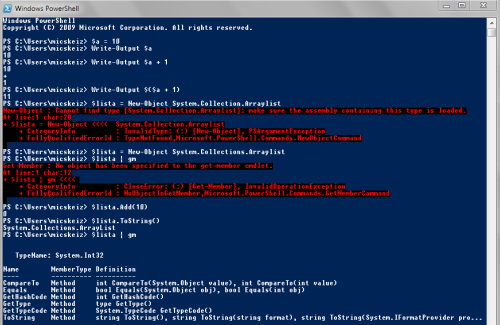 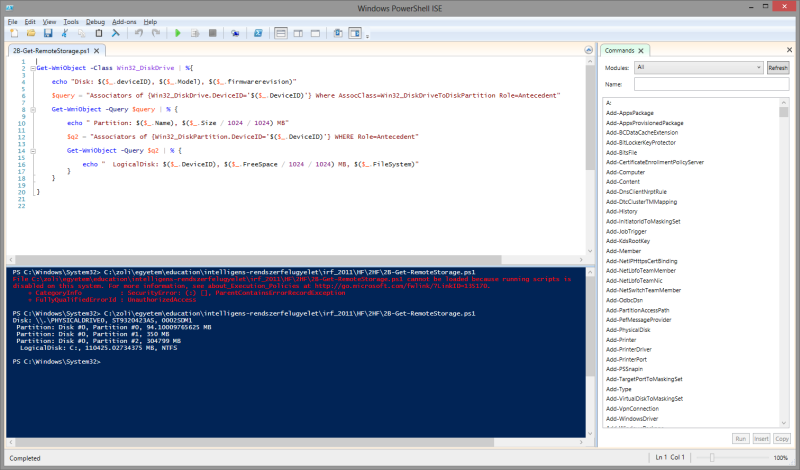 6
[Speaker Notes: Windows Management Framework 4.0, http://www.microsoft.com/en-us/download/details.aspx?id=40855

A korábbi PowerShell verziók elérhetőek Windows XP-re is, de a 3.0-tól kezdve már nem. Ennek megfelelően Windows XP használata nem javasolt a házi feladatok megoldása során.

Az 5.0-ás változat jelenleg Preview állapotban van.]
PowerShell felhasználása
Interaktív mód
	PowerShell konzol

Szkript készítése és meghívása
	ps1 kiterjesztésű fájl

(PowerShell függvények, modulok készítése)
7
Figyelem! Szkriptnyelv!
Célok:
Utasításonként értelmezhető
Fájl útvonalak könnyen kezelhetők(ne kelljen escape szekvenciát használni)
Tömör legyen
ls $home/*.txt | ? {$_.length –gt 100}
Könnyű legyen külső programot meghívni
Siker esetén nincs visszajelzés általában
Emiatt néhol elsőre furcsa a szintaktika!
8
PowerShell konzol
PowerShell konzol:




Legfontosabb billentyű: TAB
Automatikus kiegészítés: cmdlet, paraméter, változók…
SHIFT + TAB: visszafelé lépked
F7 – parancs előzmény
ESC – aktuális sor törlése
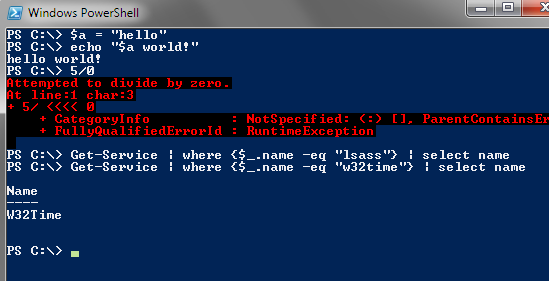 9
PowerShell alapok
cmdlet
Általában Ige-Főnév elnevezés
Adott funkciót megvalósító „parancs”
(háttérben: Cmdlet .NET osztály leszármazottai)

Alap parancsokhoz megszokott aliasok
Pl. cp, copy -> Copy-Item

Nyelv nem kis/nagybetű érzékeny
10
[Speaker Notes: Milyen igéket használnak / használjunk a cmdletek nevében:
MSDN. „Approved Verbs for Windows PowerShell Commands”, URL: http://msdn.microsoft.com/en-us/library/ms714428(v=vs.85).aspx]
Cmdlet paraméterek
Cmdlet paraméterek:
Ezekre is működik a TAB!
Lehet kötelező vagy opcionális
Nevesített, pozícionális

Get-ChildItem .\subdir -Filter *.txt -Recurse
-Path paraméter, pozícionális (1.)
Nevesített, értékkel rendelkezik
Nevesített, switch típusú
11
Segítség
Súgó cmdletek:
Get-Command: parancsok listázása
Szűrés pl.:  Get-Command -Noun csv 
Get-Help: súgó, paraméter leírás, példák
Get-Help Get-ChildItem -examples
Get-Help about_* 

Grafikus választás: Show-Command

Súgó frissíthető (Update-Help)
12
[Speaker Notes: Súgó a weben:
Windows PowerShell Core Cmdlet Help Topics, http://technet.microsoft.com/en-us/library/hh849695.aspx
Windows PowerShell Core About Help Topics, http://technet.microsoft.com/en-us/library/hh847856.aspx]
PowerShell alapok
Get-Command
man Get-Command -full
Get-Command -Verb get
Show-Command
Get-ChildItem
Get-ChildItem | Get-Member
(Get-ChildItem).Count 

Külső program meghívása:
ipconfig /all
13
Powershell változók
Változó: $name
Típusok kezelése
  $a = "Hello" 	# System.String
  $a + 1		# Hello1 (aut. konverzió)
  [int] $year	# explicit megadás 
Lehet bármilyen .NET objektumot létrehozni:
 $list = New-Object System.Collections.ArrayList 
Mit csinálhatok egy változóval?
Get-Member –InputObject $list 
Escape szekvenciák: `t, `n …
14
[Speaker Notes: Figyeljünk, hogy az escape karakter a backtick (magyar billentyűzeten az AltGr+7)
`t: tabulátor
`n: új sor
`$: $
Továbbiak: about_Escape_Characters]
Változó behelyettesítések
Hasonló a Bash-hez
 $s = "world"  
 "Hello $s"  # behelyettesít
 'Hello $s'  # nem helyettesít be 
Kiértékelés kikényszerítése
 $a = 1
 Write-Output " $a + 1 " 		# 1 + 1
 Write-Output " $($a + 1) " 	# 2
15
PowerShell változók
Expression mód:
2 + 2
3 * 1024Gb
"hi " + "powershell" 
Változók használata:
$a = "scripting";  $a.GetType()
gm -InputObject $a
$a.Replace("s", "sz")
echo "hello $a"
echo "`$a értéke: $a"
16
Tömb, hash tábla
Tömb létrehozása:
$numbers1 = @() # üres tömb
$numbers2 = 1, 2, 5 
Elemre hivatkozás:
$numbers2[0] # 0-tól indexelődik 

Hash tábla:
$p = @{"MZ" = 3; "TD" = 4}
$p["MZ"]
17
Csővezeték (pipe) kezelése
Pipeline: legfontosabb művelet (jele: |)
Get-Service | Format-List 
Rendezés és kiválasztás:
Get-Service | Select-Object name, status -first 10 | Sort-Object Status 
Művelet elvégzése minden elemen (jele: %):
Get-Process | Foreach-Object {Write-Output $_.Name} 
$_: aktuális elem
Szűrés (jele: ?):
Get-Process | Where-Object {$_.Id –eq 4}
18
[Speaker Notes: A csővezetékben mindig típusos, strukturált objektumok utaznak, így sokkal könnyebb kezelni őket.

A csővezeték hatékonyan van implementálva, érdemes használni.]
PowerShell parancsok
Kiválasztás, szűrés, rendezés
Get-ChildItem | select Name, CreationTime
Get-ChildItem | where {$_.Name -like "D*"}
Get-ChildItem | Sort-Object LastWriteTime -Descending 
Művelet elvégzése minden elemen:
Get-ChildItem | % {$_.Name.Split("-")[0]} 
Összesítés számolása
Get-ChildItem C:\Windows\system32 -Filter *.dll | Measure-Object -Maximum -Property length
19
Vezérlési szerkezetek
C#-ból ismerős szerkezetek:
if, switch, foreach, while…
Sokszor kiváltható pipe segítségével
Pl. for ciklus helyett:  1..10 | % {echo $_} 
Összehasonlítás:
-eq: egyenlő (equal)
-lt: kisebb mint (less than)
…
Logikai operátorok:
-and, -or, -not
20
Egyszerű szkript sablon
<#
.SYNOPSIS
Writes out a greeting message

.PARAMETER Hello
Message to write out

.NOTES
Author: Micskei Zoltan, 2014.03.03.
#>

param(
  [Parameter(Mandatory=$true)][string] $Hello
)

Write-Output $hello
Fejkomment
Paraméter megadás
Utasítások
21
[Speaker Notes: Érdemes ilyen stílusú fejkommentet használni, mert így a Get-Help tud bővebb információt megadni majd később a saját szkriptünkről is.

A fejkommentben használható elemek listája és további tanácsok:
	Get-Help about_Comment_Based_Help]
Paraméterek ellenőrzése
Param kulcsszó, megadható: 
Típus, alapérték, kötelezőség, pozíció, ellenőrzés
Test-Param.ps1:
param(
[Parameter(Mandatory=$true,Position=0)][string] $Message,
[ValidateRange(0,10)][Parameter(Mandatory=$false)][int] $Number = 2,
[switch] $Flag
) 
ParamTest meghívására példák:
	.\Test-Param.ps1 "hello" -Flag	
	.\Test-Param.ps1 -Number 3 -Message "hello"
	...
22
[Speaker Notes: Bővebben a felhasználható tulajdonságok és ellenőrzések:
- PowerShell help: about_Functions_Advanced_Parameters, http://technet.microsoft.com/en-us/library/hh847743.aspx]
Fontosabb cmdlet-ek
Import-Csv 		CSV fájl importálása
Get-Content	Fájl tartalmát beolvasni
Get-ChildItem	Gyerekelemek lekérése
New-Item		Új elem (fájl, registry kulcs…)
Write-Output	Szöveg kiírása
Select-String	Szöveg keresése

Valamint a teljes .NET Framework !
Pl. szöveg manipuláció -> System.String metódusai
23
PowerShell scriptek
Használjunk PowerShell ISE-t
Breakpoint, változók értékei, kiíratás…

Írjunk egy scriptet, ami lekérdezi, hogy hány svchost.exe fut, és hogy a legtöbb memóriát foglaló az 10 MB-nál többet használ-e!
24
[Speaker Notes: Egy lehetséges megoldás:

$svchosts = Get-Process | Where-Object {$_.ProcessName -eq "svchost"}
Write-Output "Selected $($svchosts.Length) svchost processes"

if (($svchosts | Measure-Object -property WS -maximum).Maximum -gt 10MB)
{
    Write-Output "Too much memory consumed.."
}
else
{
    Write-Output "Memory ok"
}

-----
Vagy powershellesebben:

(Get-Process | Where-Object {$_.ProcessName -eq "svchost"} | Measure-Object -property WS -maximum).Maximum -gt 10MB]
.NET osztálykönyvtár használata
Statikus metódus meghívása:
[nevter.osztaly]::metodus(param1,param2…)
[System.Math]::Tan(3.14) 

Új objektum példányosítása:
New-Object cmdlet, pl.:
$aes = new-object System.Security.Cryptography.AesManaged
$aes.GenerateKey() 
Metódusait meghívhatom, tulajdonságait elérem…
25
.NET osztályok használata
Friss blogbejegyzések lekérdezése(forrás: Wikipedia)

$rssUrl = 'http://blogs.msdn.com/powershell/rss.aspx'
$blog = [xml](new-object System.Net.WebClient).DownloadString($rssUrl)
$blog.rss.channel.item | select title -first 4
26
PSDrive
Sok forrás hasonlóan épül fel
Fájlrendszer, registry…
Kezeljük ezeket azonoson!
Get-Item, New-Item…
Ugyanúgy lehet átváltani:
Fájlrendszer 		cd c:
Registry		cd HKLM:
Környezeti változó	cd env:
PSDrive lista:
Get-PSDrive
27
Közös paraméterek (Common parameters)
Mindegyik beépített cmdlet ismeri ezeket
Debug, Verbose, ErrorAction…

Használhatjuk saját szkriptben is:
      [CmdletBinding()] 

Példa: 
 Write-Verbose "text" 
Csak akkor írja ki, ha a -Verbose paramétert megadjuk
28
[Speaker Notes: Bővebben: 
	Get-Help about_CommonParameters]
Hibakezelés
Non-terminating / terminating hiba

$error: bekövetkezett hibák listája
-ErrorAction: mi történjen hiba esetén
Continue (alapértelmezett), SilentlyContinue, Stop…
Kulcsszavak: try / catch / throw
Kiírás: Write-Warning / Write-Error

Figyeljük meg a beépített cmdletek működését!
29
[Speaker Notes: Lásd a súgóban: about_Throw, about_Try_Catch_Finally 

Soós Tibor PS könyvéből: 
„A PowerShellben két hibafajta van, a „terminating error”, azaz a futást mindenképpen megszakító, és a „nonterminating error”, azaz a futást nem feltétlenül megszakító hiba.
Megszakító hibák például a szintaktikai hibák, amikor elgépelünk valamit. Vagy például amikor nullával szeretnénk osztani. Mi magunk is generálhatunk ilyen hibákat a korábban már látott throw kulcsszóval, amikor például egy függvényünknek nem ad át a felhasználó minden fontos paramétert.
Előfordulhatnak olyan hibák, amelyek előállásakor nem kívánjuk, hogy a szkript futása megszakadjon, de azért szeretnénk értesülni ezekről. Ez főleg olyan cmdleteknél és függvényeknél jöhet jól, amelyek csőelemeket dolgoznak fel, és egy-két csőelem esetében megengedjük, hogy ne fusson le a szkript, de azért a többi elemre nyugodtan próbálkozzon.”]
További tippek
& parancs – parancs végrehajtása

$? – sikeres volt-e az előző utasítás

Sortörés: ` (HU billentyűzeten: AltGr + 7)

Számított tulajdonságok:
Get-process | select -property @{n="nev"; e={$_.name}}, @{n="nap"; e={$_.StartTime.Day}}
30
Komplexebb feladat
Fájl jogosultságok beállítása
Feladat szövege
Készítsünk egy PowerShell scriptet, ami könyvtárakra állít be további ACL-eket egy paraméterként kapott CSV alapján. A bemeneti CSV:
	folder,principal,allow,deny
	c:\temp\a,Administrators,Read;Write,
	c:\temp\a,Users,Read,Write
Egy sor tehát megad egy adott könyvtárat, egy szereplőt (helyi felhasználót vagy csoportot), akire a jogosultságok érvényesek, valamint engedélyező és tiltó jogokat. Az allow és deny résznél több jog is szerepelhet, ezek ilyenkor pontosvesszővel vannak elválasztva. Az is megengedett, hogy az allow vagy a deny részek valamelyike üres legyen.
Hogyan álljunk neki?
Megkeresni, hogy hogyan lehet PowerShellben fájlrendszer jogokat kezelni
Get-Acl, Set-Acl cmdlet
Játszani kicsit ezekkel
Get-Acl testdir
(Get-Acl testdir).Access 
Megnézni, hogy a Set-Acl hogyan működik
FileSystemAccessRule objektumokat kell megadni
MSDN leírás
Nem specifikált: meglévő jogokkal mi legyen
33
[Speaker Notes: MSDN. „FileSystemAccessRule Class”, URL: http://msdn.microsoft.com/en-us/library/system.security.accesscontrol.filesystemaccessrule.aspx]
Megoldás felépítése
Fejkomment
Bemenet ellenőrzése
CSV-n végigiterálni
Import-Csv – típusos feldolgozás!
Könyvtár létrehozása, ha kell
Allow jogok feldolgozása
Deny jogok feldolgozása
34
Példakód (nem túl powerShelles)
<#
.SYNOPSYS
Creates folders from a CSV file, and adds prescribed security descriptors
 .PARAMETER CsvPath
Full path of the CSV input file
 .NOTES
Author: Micskei Zoltan, 2013.02.26.
#>
 
param( [Parameter(Mandatory=$true)][string] $CsvPath )
 
foreach ($folderAccess in Import-Csv $csvPath){
    if ( ! (Test-Path $folderAccess.folder) ) {
        New-Item -type directory $folderAccess.folder > $null
    }        
 
    foreach ($permission in ($folderAccess.Allow).Split(";")){
        if ( ! ($permission.length -eq 0) ){
            $acl = Get-Acl $folderAccess.folder
        
            $accessRule = New-Object System.Security.AccessControl.FileSystemAccessRule `
	 "$($folderAccess.principal)","$permission","Allow"
 
            $acl.SetAccessRule($accessRule)
            Set-Acl -aclObject $acl $folderAccess.folder
        }          
    }   
    
    #TODO: finish Deny permissions, add error handling
}
35
További információ
Soós Tibor: PowerShell 2 tankönyv (magyarul)

Windows PowerShell 4.0 and Other Quick Reference Guides

PowerShell cheat sheet
36
[Speaker Notes: Soós Tibor. „Microsoft PowerShell 2.0 rendszergazdáknak – elmélet és gyakorlat”, Microsoft Magyarország, 2010. URL: http://mek.oszk.hu/10400/10402/
Microsoft, Windows PowerShell 4.0 and Other Quick Reference Guides, URL: http://www.microsoft.com/en-us/download/details.aspx?id=42554
Dzone Refcardz. „Windows PowerShell”, URL: http://refcardz.dzone.com/refcardz/windows-powershell]